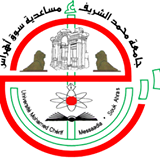 وزارة التعليم العالي والبحث العلمي 
جامعة محمد الشريف مساعديه – سوق أهراس
حاضنة الأعمال
:اسم المشروع
:الكلية 
: القسم
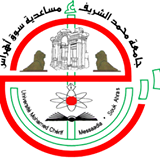 أعضاء الفريق
الاسم:
اللقب:
التخصص:           / الجامعة
الأساتذة المشرفين
الاسم:
اللقب:
التخصص:           / الجامعة
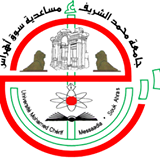 الإشكالية المراد معالجتها
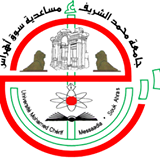 الحلول المقترحة
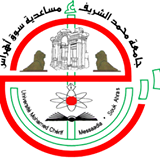 الجانب الابتكاري في المشروع
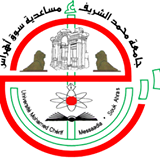 حجم السوق وتطلعات المشروع
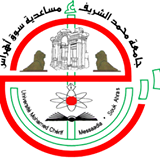 الجمهور المستهدف
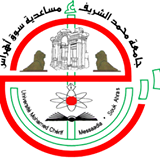 النموذج الأولي
صور عن النموذج الاولي إن وجد
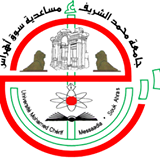 قائمة الموارد والأجهزة اللازمة لانجاز المشروع
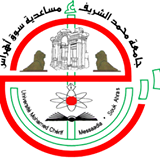 اذكر الاعمال المنجزة (إن وجدت) في إطار هذه الفكرة المبتكرة